Agenda:
Bell Work
Continue notes
Start making measurements activity
Identify each of the pieces of lab equipment and describe how they are used:

1.

2.

3.


4.
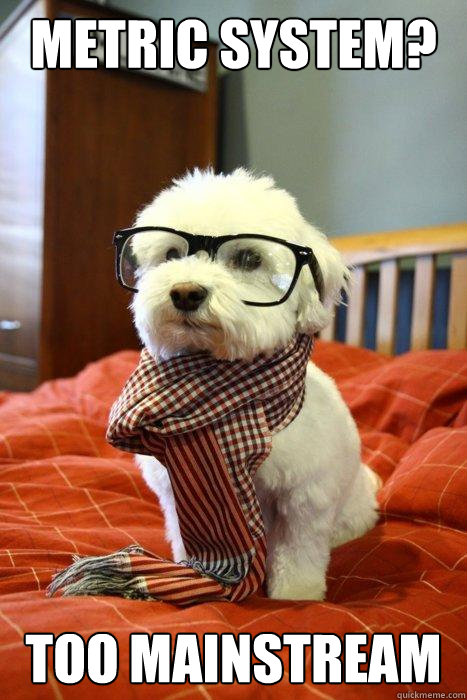 TEST TUBE TONGS - Used to hold test tubes containing corrosive or hot chemicals
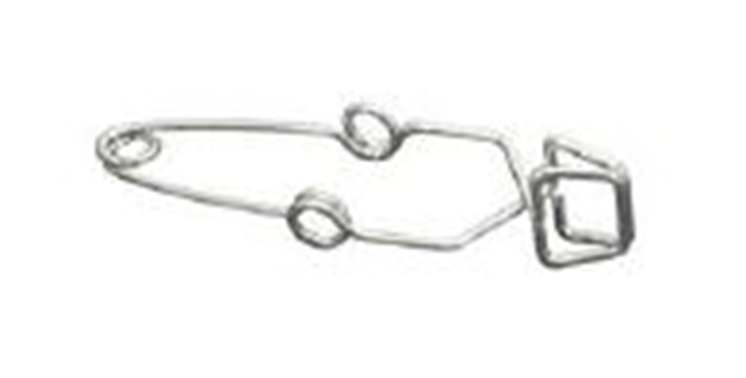 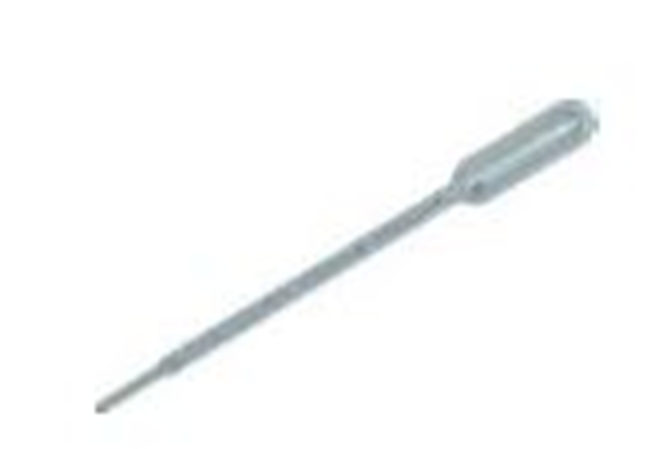 PIPETTE - Used for measuring out VERY small amounts of liquids, for example, 0.5mL, 1mL, 3.5mL
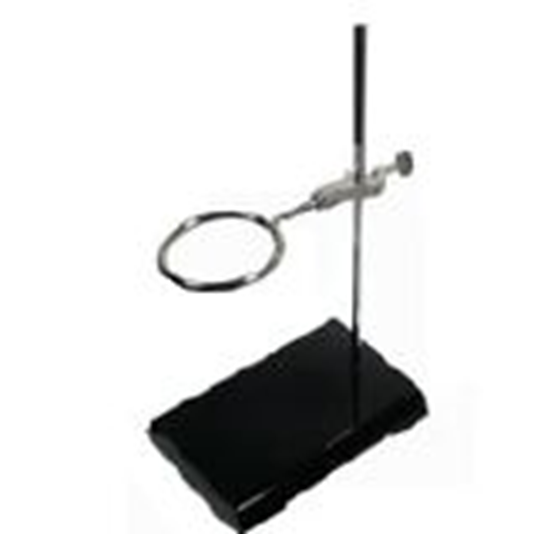 RING STAND - Used to suspend beakers, flasks, or test tubes
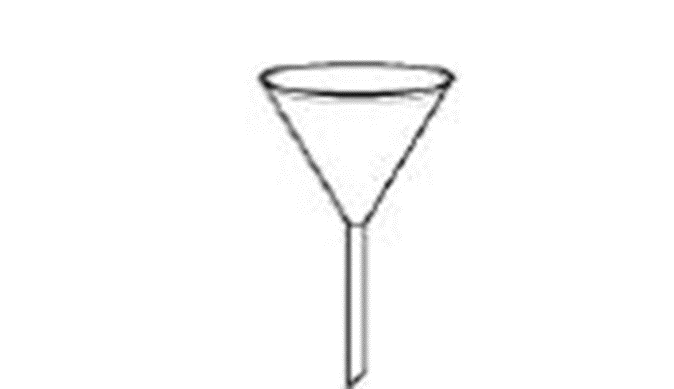 FUNNEL - Pouring liquids into containers with small openings without spilling
Equipment Questions
4. Which piece of laboratory equipment should you use for the following tasks:
Heating water without using an open flame.
Measuring out exactly 43 mL of water.
Weighing out 120 grams of sodium chloride.
Protecting your eyes from chemicals, flying objects, etc.
Holding a beaker full of hot liquid.
Pouring liquids into containers with small openings.
Measuring very small amounts of liquid.
Holding only ONE test tube.
Hold several test tubes in one place.
What does a balance measure?

List 3 pieces of lab equipment designed to measure volume.

What does a thermometer measure?
Equipment Questions
MASS!!!
What does a balance measure?

List 3 pieces of lab equipment designed to measure volume.

What does a thermometer measure?
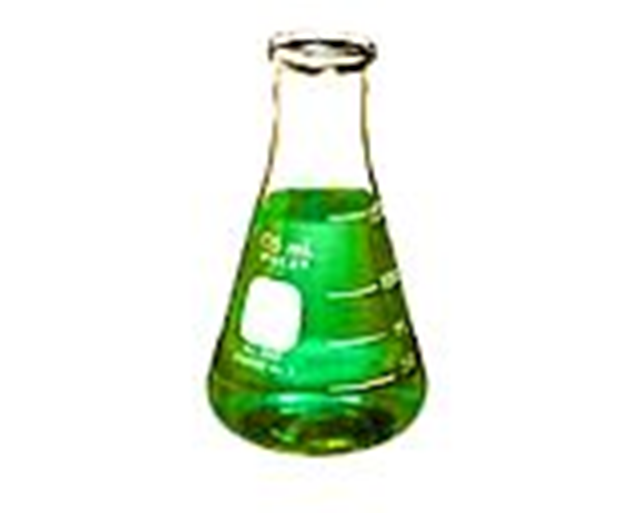 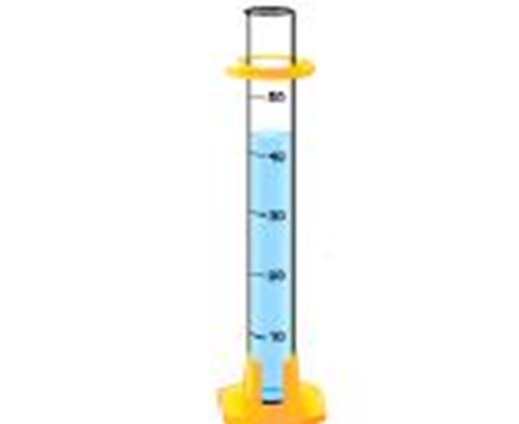 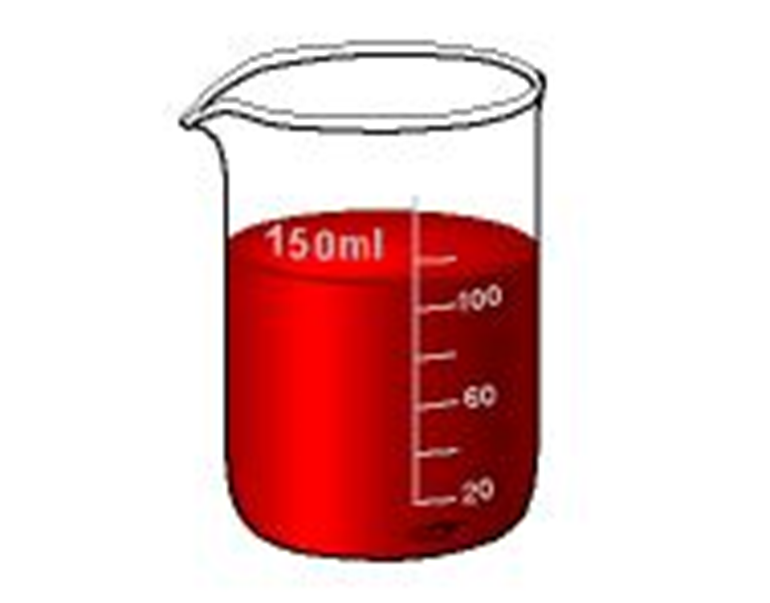 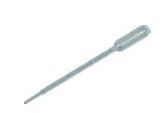 PIPETT!!!
BEAKER!!!
GRADUATED CYLINDER!!!
ERLENMEYER FLASK!!!
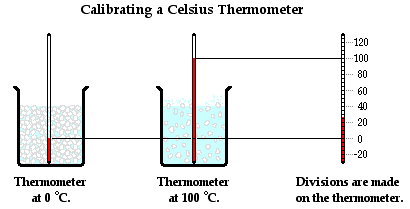 TEMPERATURE!!!
Equipment Questions
4. Which piece of laboratory equipment should you use for the following tasks:
Hot plate!!!
Heating water without using an open flame.
Measuring out exactly 43 mL of water.
Weighing out 120 grams of sodium chloride.
Protecting your eyes from chemicals, flying objects, etc.
Holding a beaker full of hot liquid.
Graduated cylinder!!!
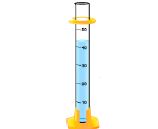 Electronic balance!!!
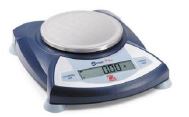 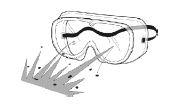 Safety goggles!!!
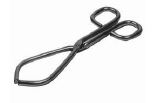 Lab tongs!!!
Equipment Questions
Which piece of laboratory equipment should you use for the following tasks:
Funnel!!!
Pouring liquids into containers with small openings.
Measuring very small amounts of liquid.
Holding only ONE test tube.
Hold several test tubes in one place.
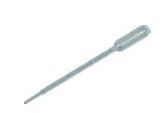 Pipette!!!
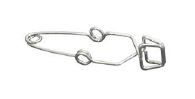 Test tube tongs!!!
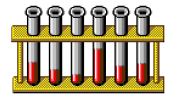 Test tube rack!!!
Lab Safety
Rule #1: Never touch anything unless instructed to do so by the teacher!!!

Rule #2: Horseplay in the lab will get you kicked out of the lab.

Rule #3: Using equipment other than its intended purpose will get you kicked out of the lab.
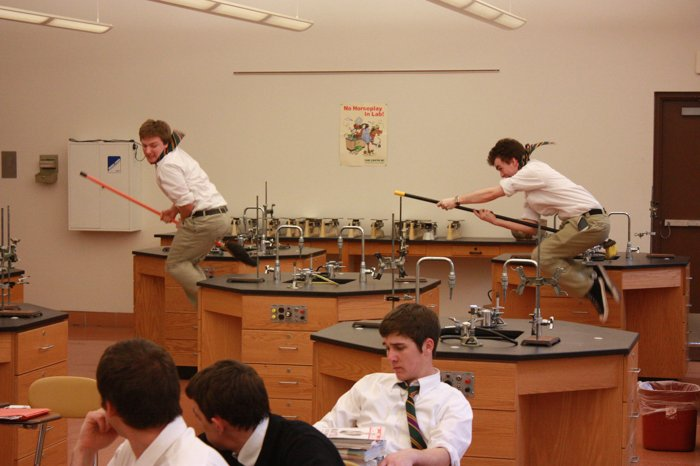 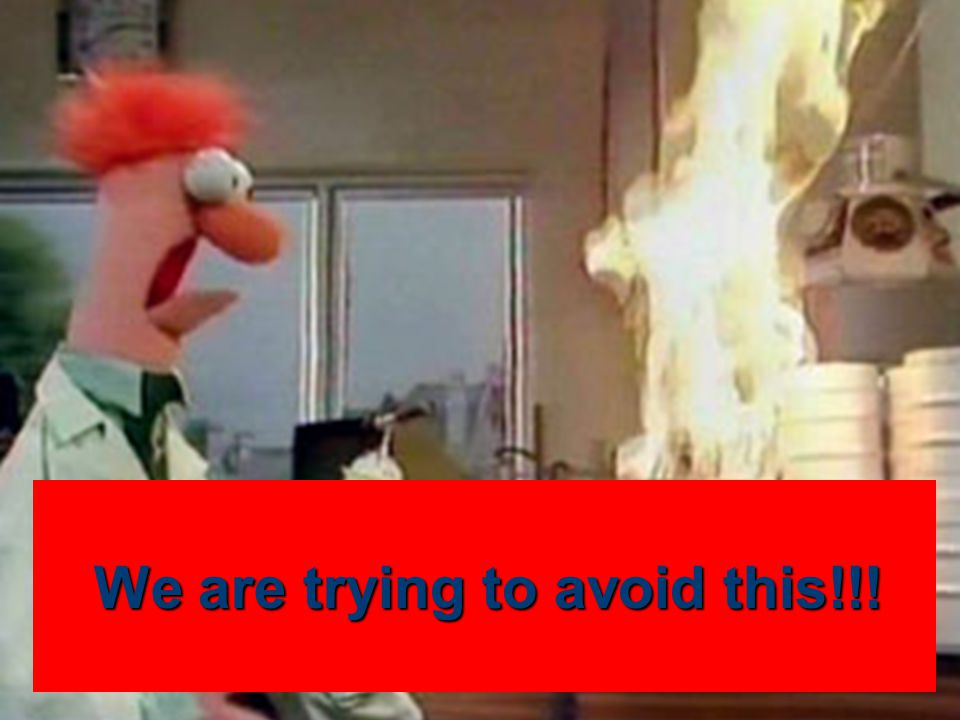 Metric Measurements and Conversions
The beauty of the metric system that it is a system based on the number 10.
Unit conversions using the stair-step method: Fill in the boxes for the stair step diagram.
u up-stairs
c chocolate
m milk
Mnemonic:
k King
d drinking
h Henry
d(a) died
To convert to a smaller unit, move the decimal to the right or multiply by 10
To convert to a larger unit, move the decimal to the left or divide by 10
Metric Measurements and Conversions
To convert to a smaller unit, move the decimal to the right or multiply by 10
To convert to a larger unit, move the decimal to the left or divide by 10
4000
Example: 4 km = __________m


How many “jumps” does it take?

4.____._____._____. = 4000 m
How to use the stair-step method:
Determine your starting point.
Count the “jumps” to your ending point.
Move the decimal the same number of “jumps” in the same direction.
Starting point
Ending point
0
0
0
2
3
1
Try these conversions using the stair-step method:
1000 mg = 1 g		1 L = 1000 mL		160 cm = 1600 mm

14 km = 14000 m		109 g = 0.109 kg		250 m = 0.25 km
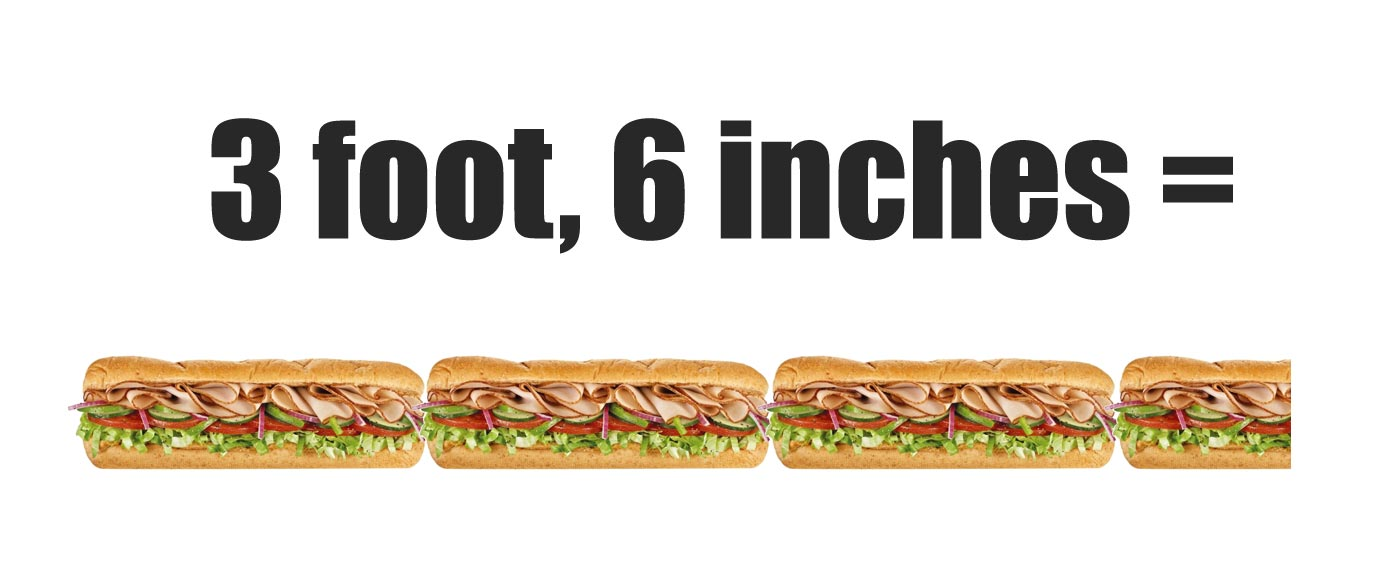 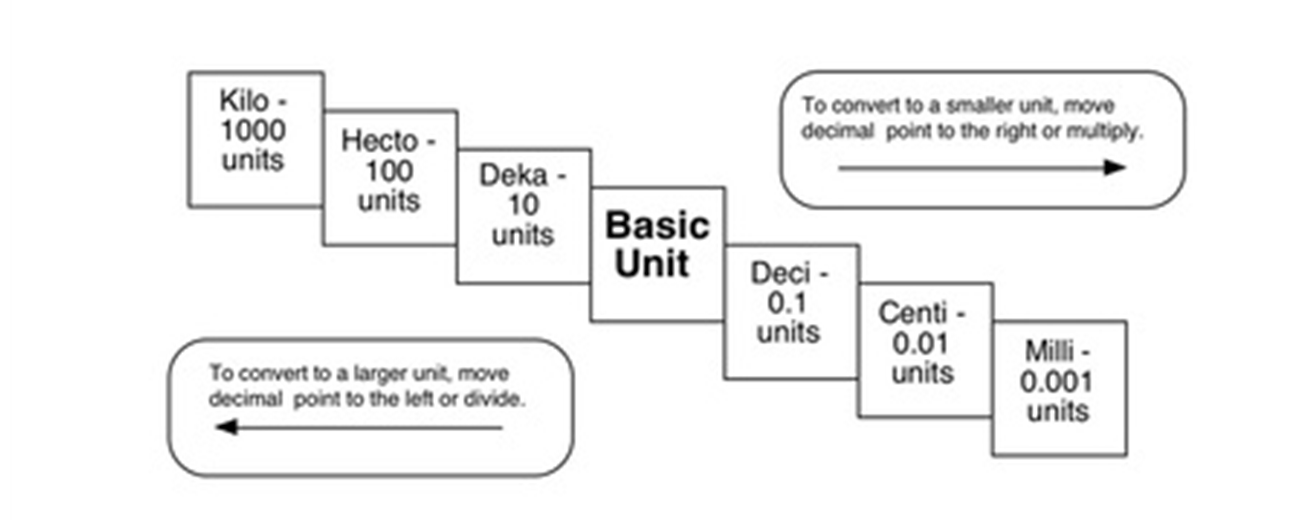 HINT! Convert one of the values to the same units as the other value before comparing!!!
Compare the following using <, >, or =
5 km = 5000 m
56 cg = 0.56 g
36 dm = 360 cm
56 cg < 6 g			36 dm > 3.6 cm		5 km > 508 m

1500 mL < 15 L		7 g > 698 mg		63 cm < 6 m
7 g = 7000 mg
63 cm = 0.63 m
1500 mL = 1.5 L
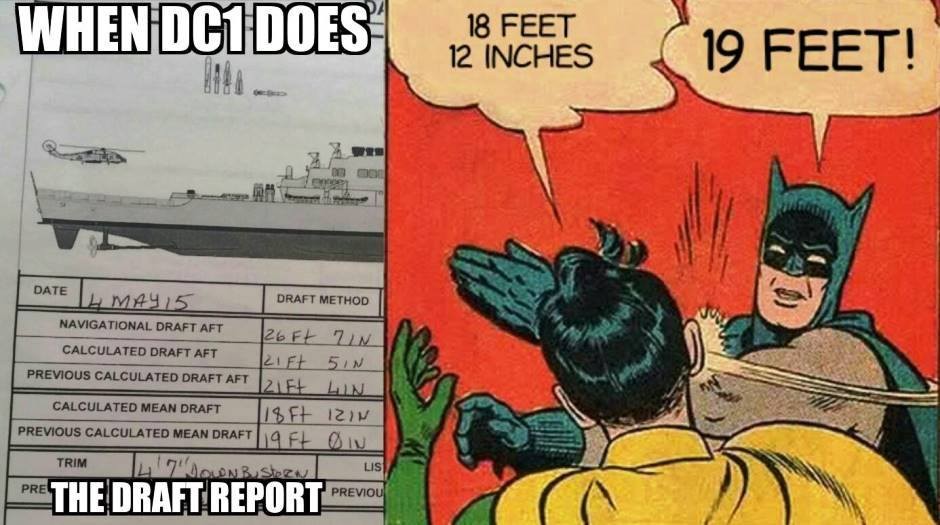 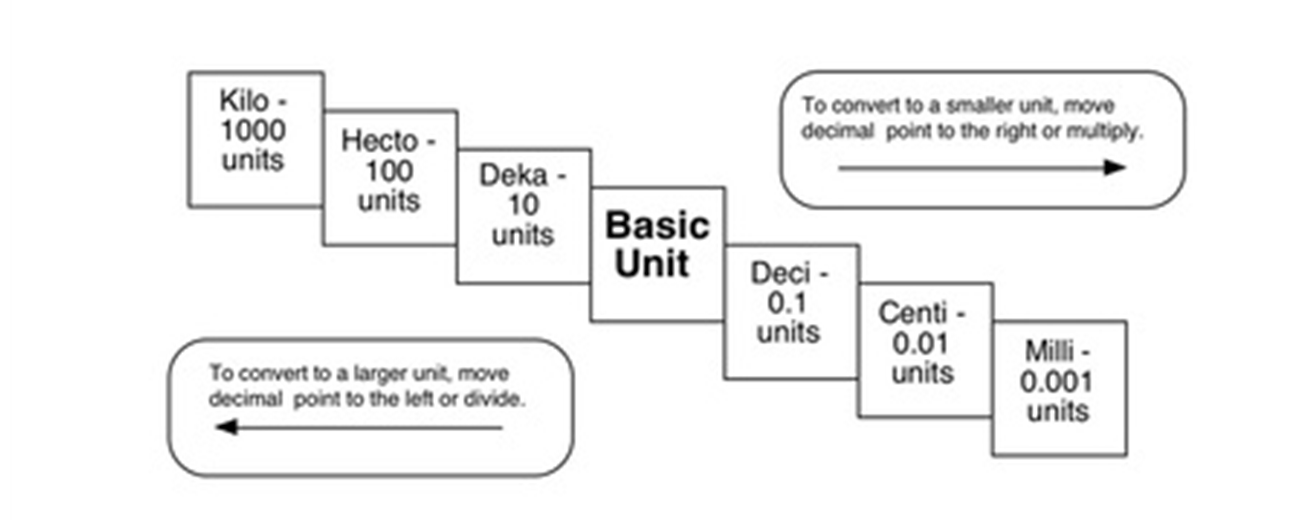 Making Measurements Activity!
cm = centimeters
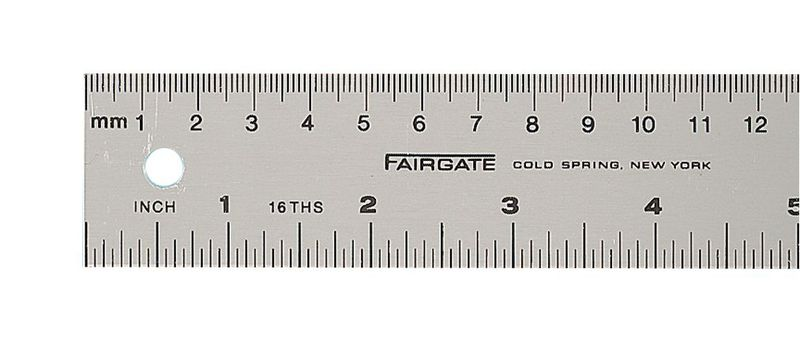 mm = millimeters
k  h  da  u  d  c  m
Class time left???
White board review

Word games from the back table